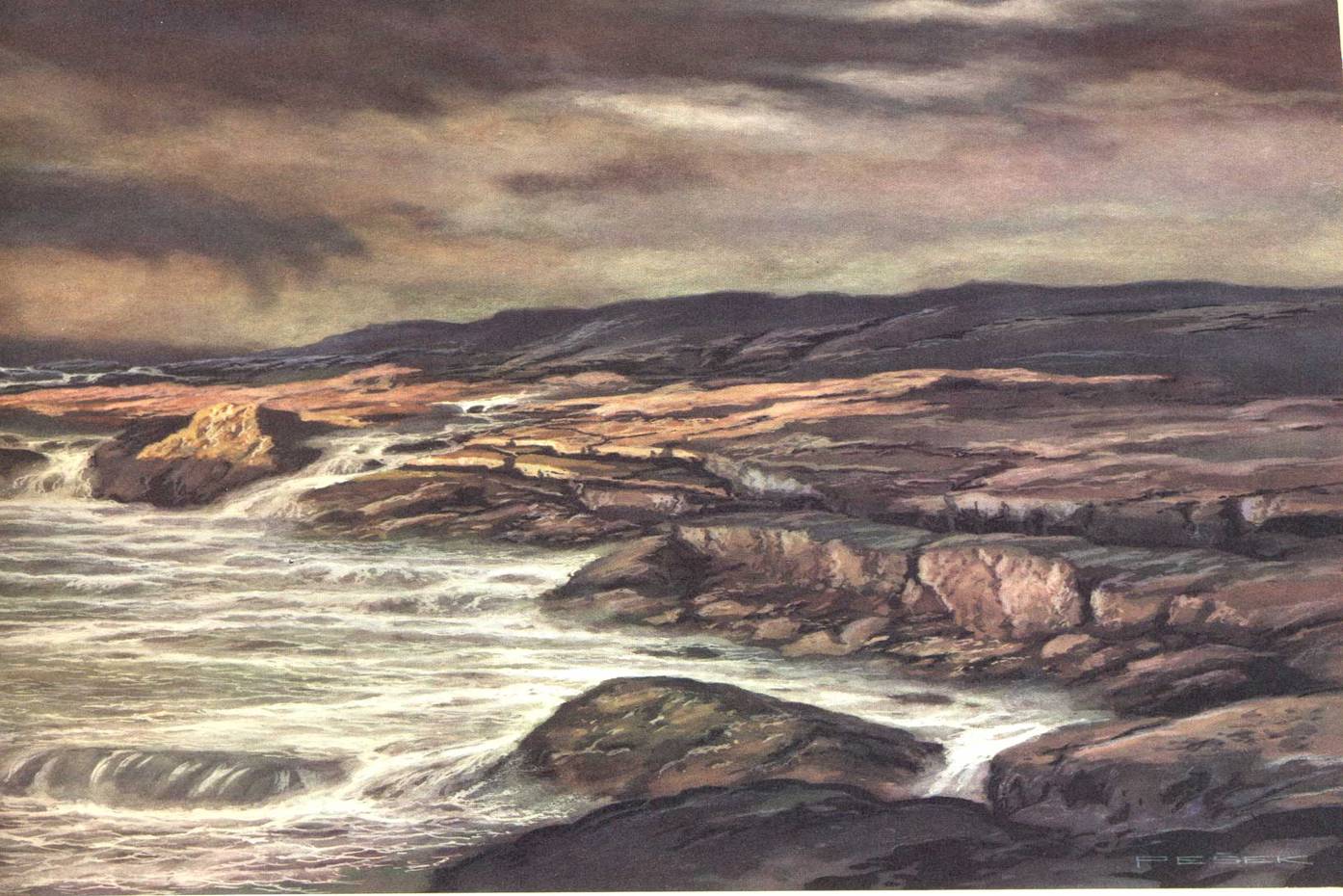 Розвиток життя в 
протерозойську еру
У протерозойську еру життя існувало також переважно в морі. Однак панували вже не прокаріоти, а зелені водорості (еукаріоти). У них з’являється розчленування тіла, що забезпечувало більшу поверхню всмоктування. Рештки фауни цієї пори нечисленні, але відомо, що вже тоді існували всі типи безхребетних.
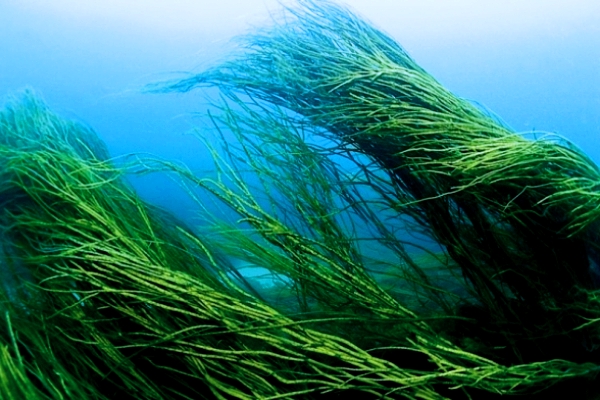 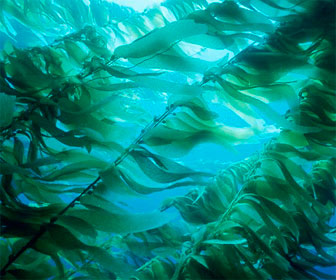 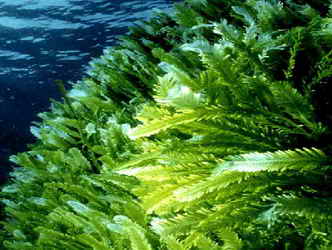 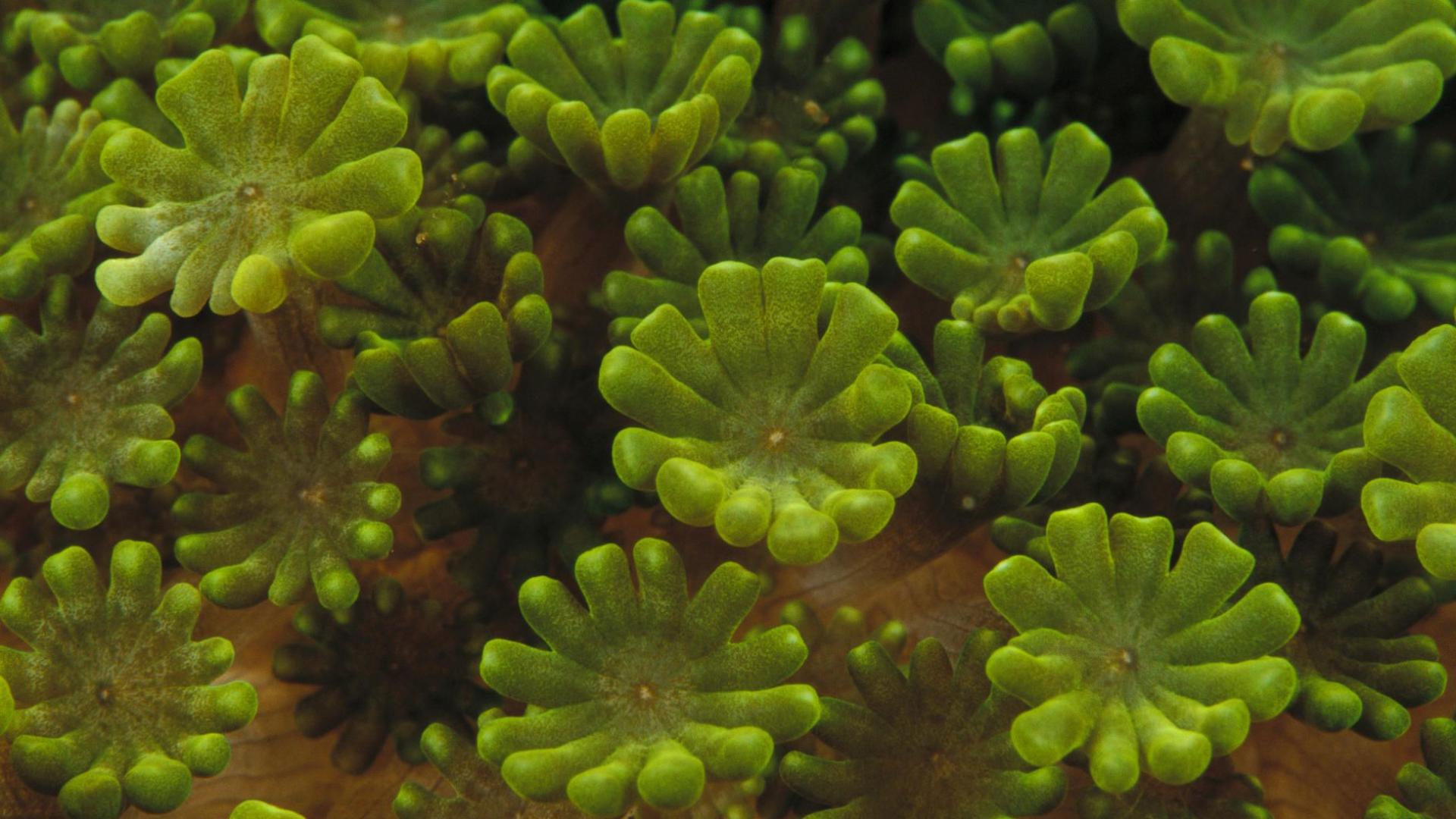 Важливим ароморфозом розвитку тіла тварин була поява двобічної симетрії. З нею пов’язані диференціювання тіла на передню і задню частини, слинний і черевний боки. На передній частині зосереджуються органи чуття, нервові вузли, а в тварин, що мають вищу організацію, — головний мозок.
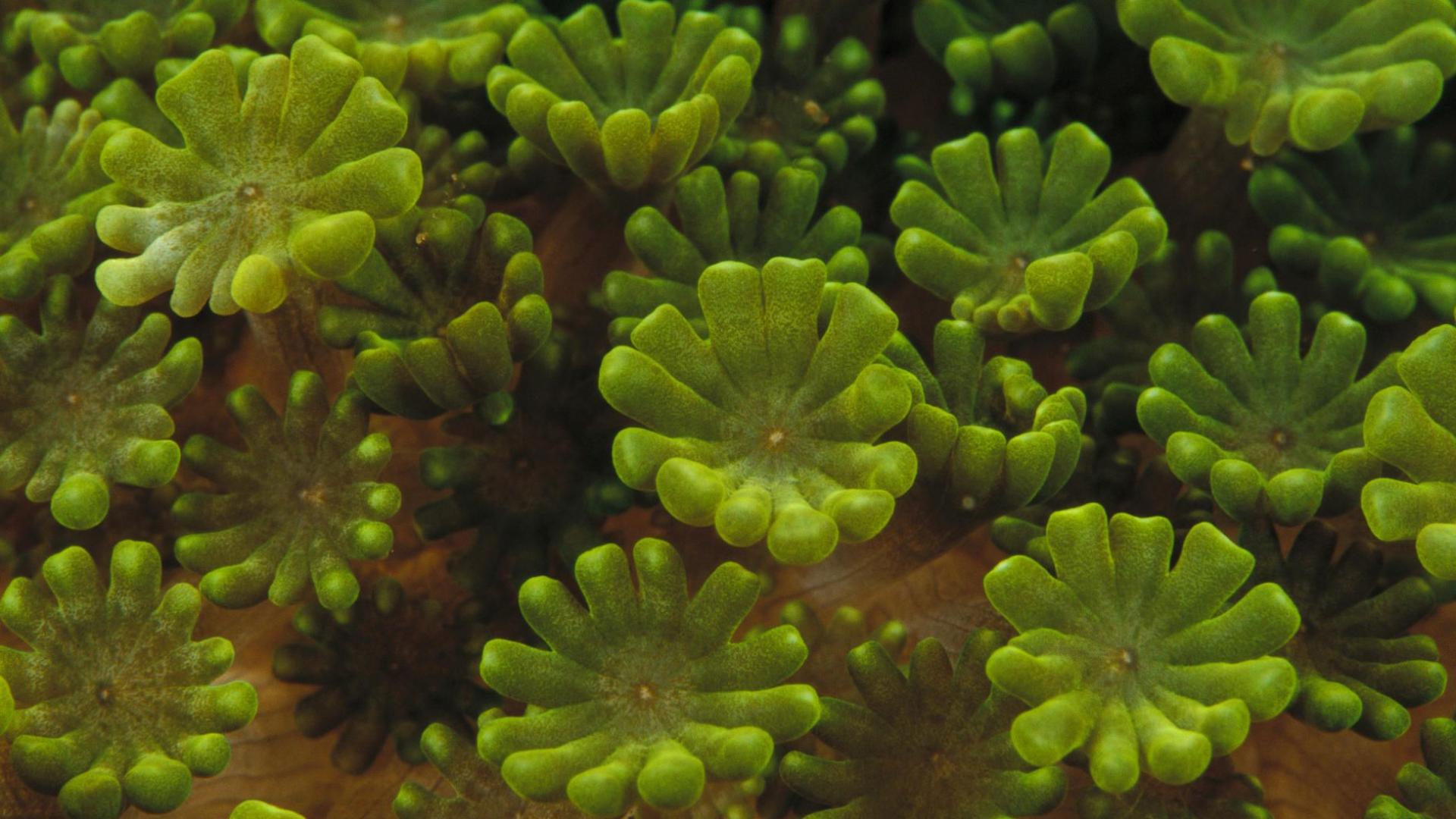 У цю еру в результаті ідіоадаптивних змін від найдавніших багатоклітинних організмів, що вели повзаючий спосіб життя і тому мали двобічну симетрію, виникли плоскі та круглі черви.
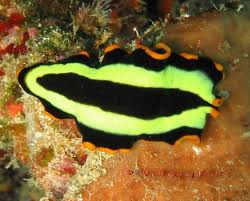 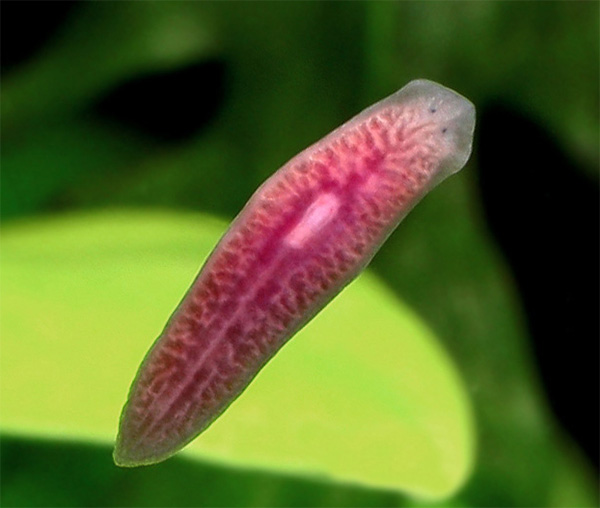 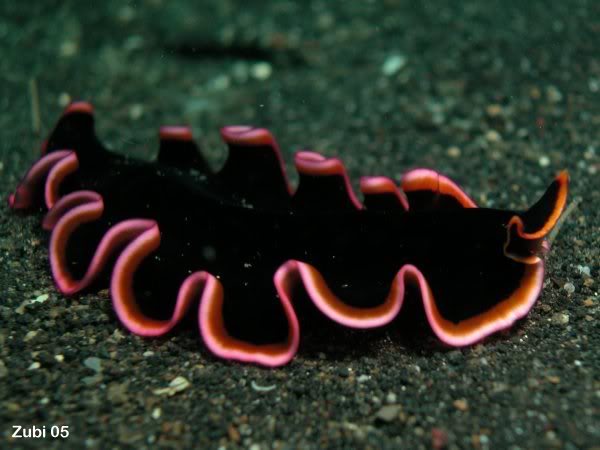 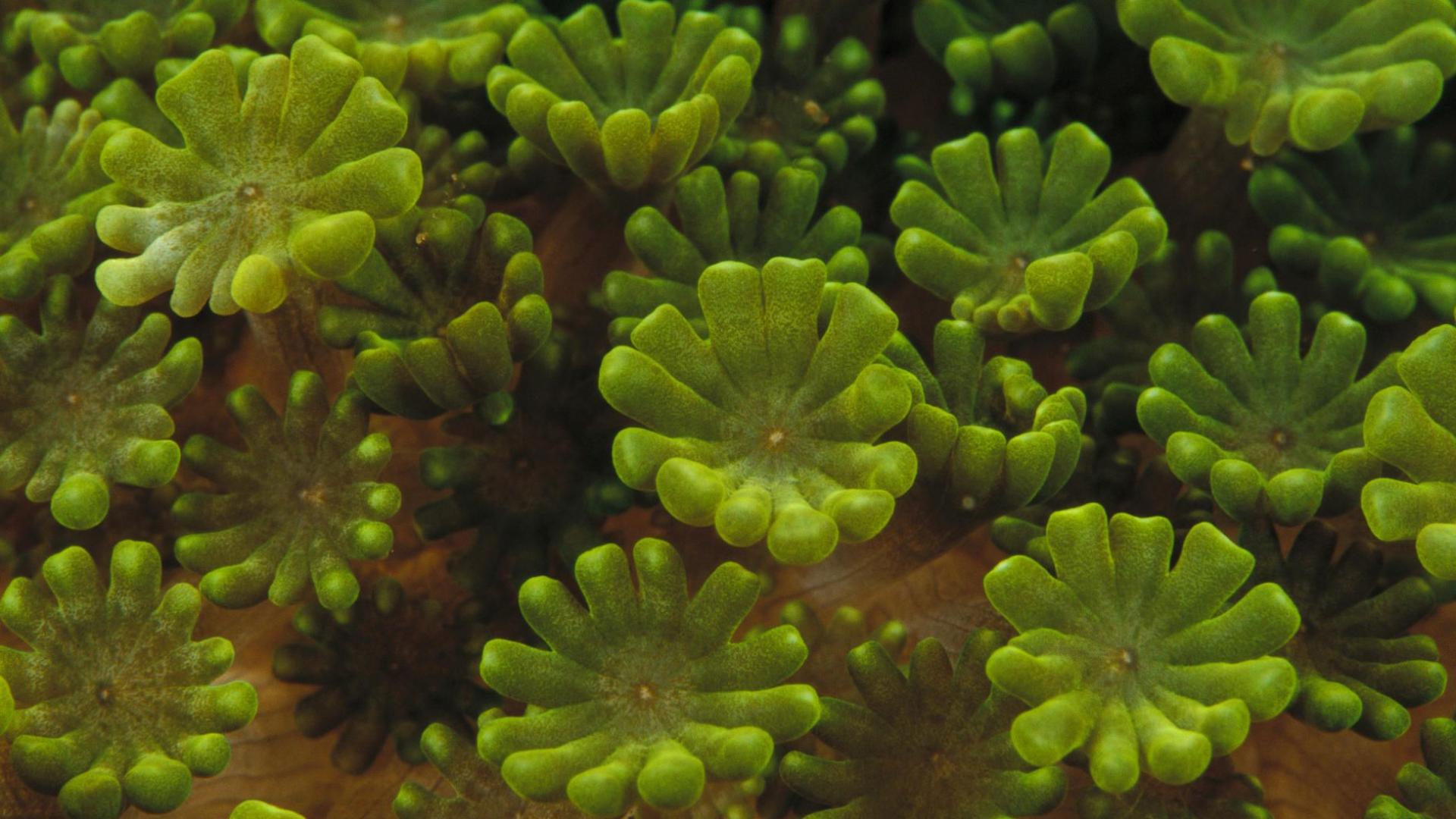 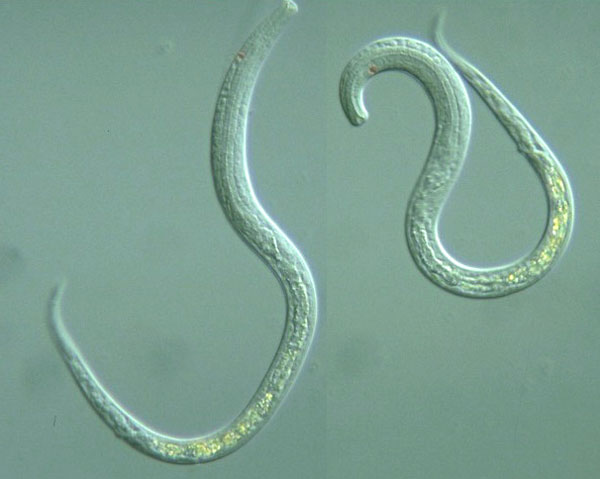 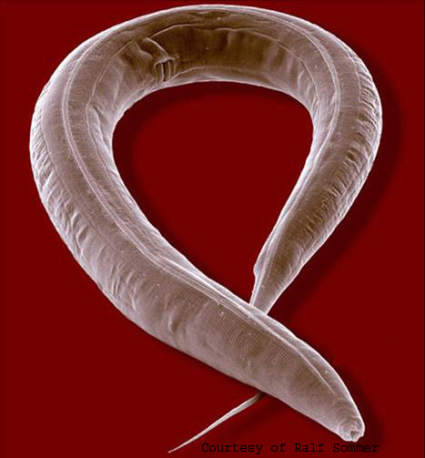 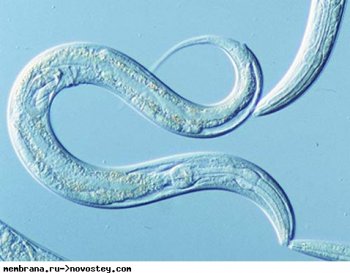 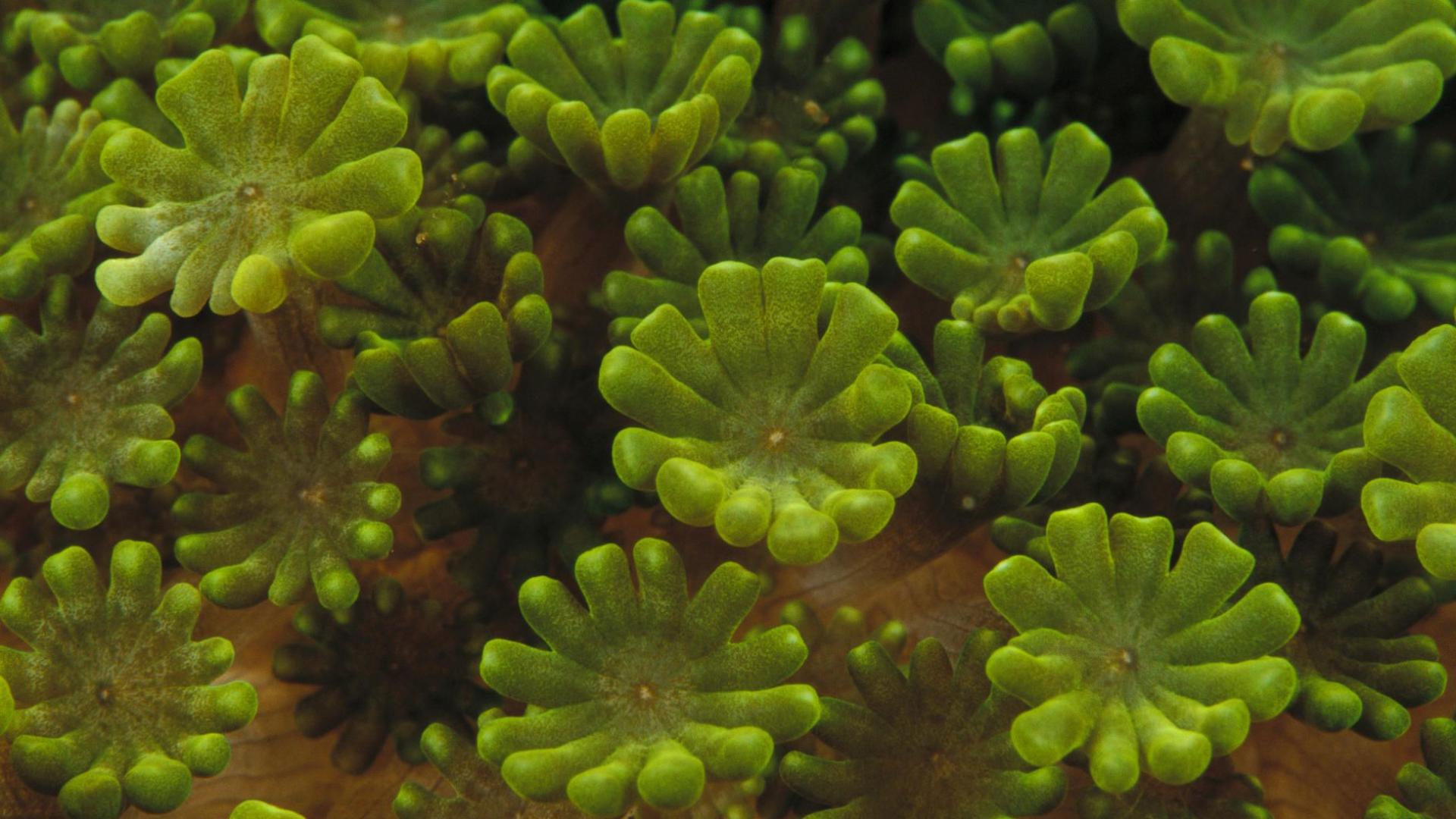 Унаслідок нових ароморфозів та ідіоадаптацій від нащадків найдавніших тварин, що мали двобічну симетрію, виникли молюски та кільчасті черви.
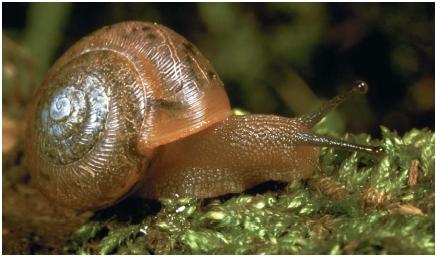 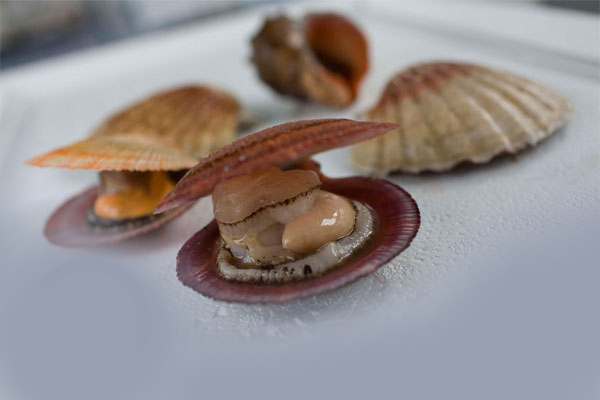 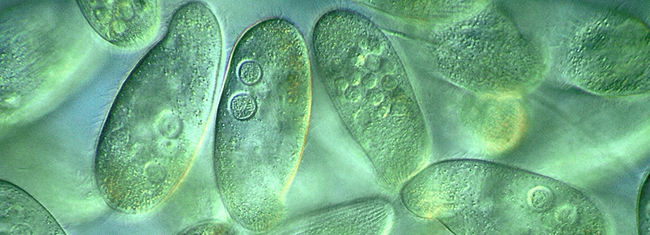 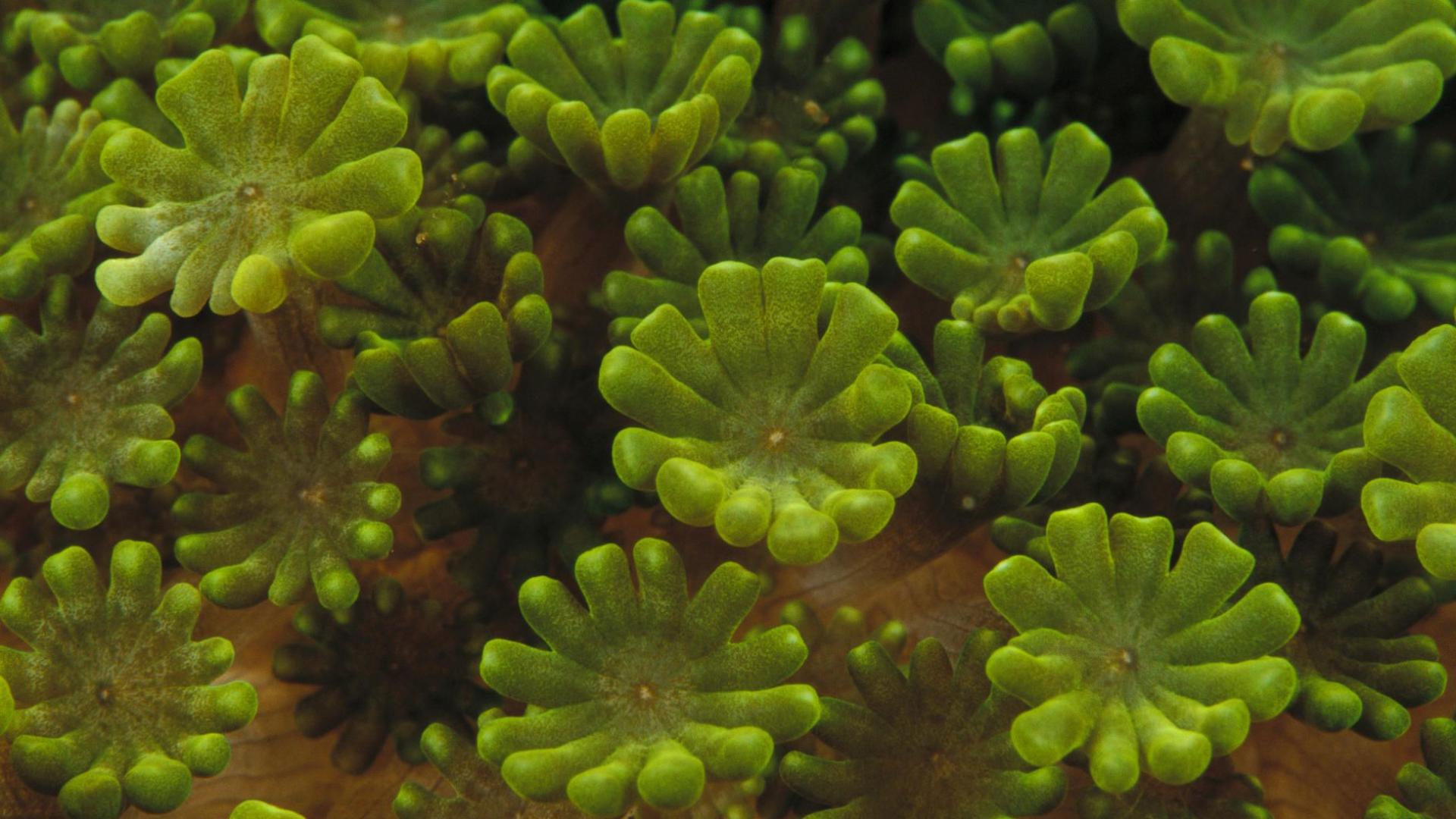 Споріднені з кільчастими червами членистоногі. Від найдавніших тварин із двобічною симетрією виникли також голкошкірі та хордові, що мають низку подібних ознак, які виявляються в характері розвитку та утворення скелета, будові шкіри, та відрізняються за цими ознаками від інших типів тварин.
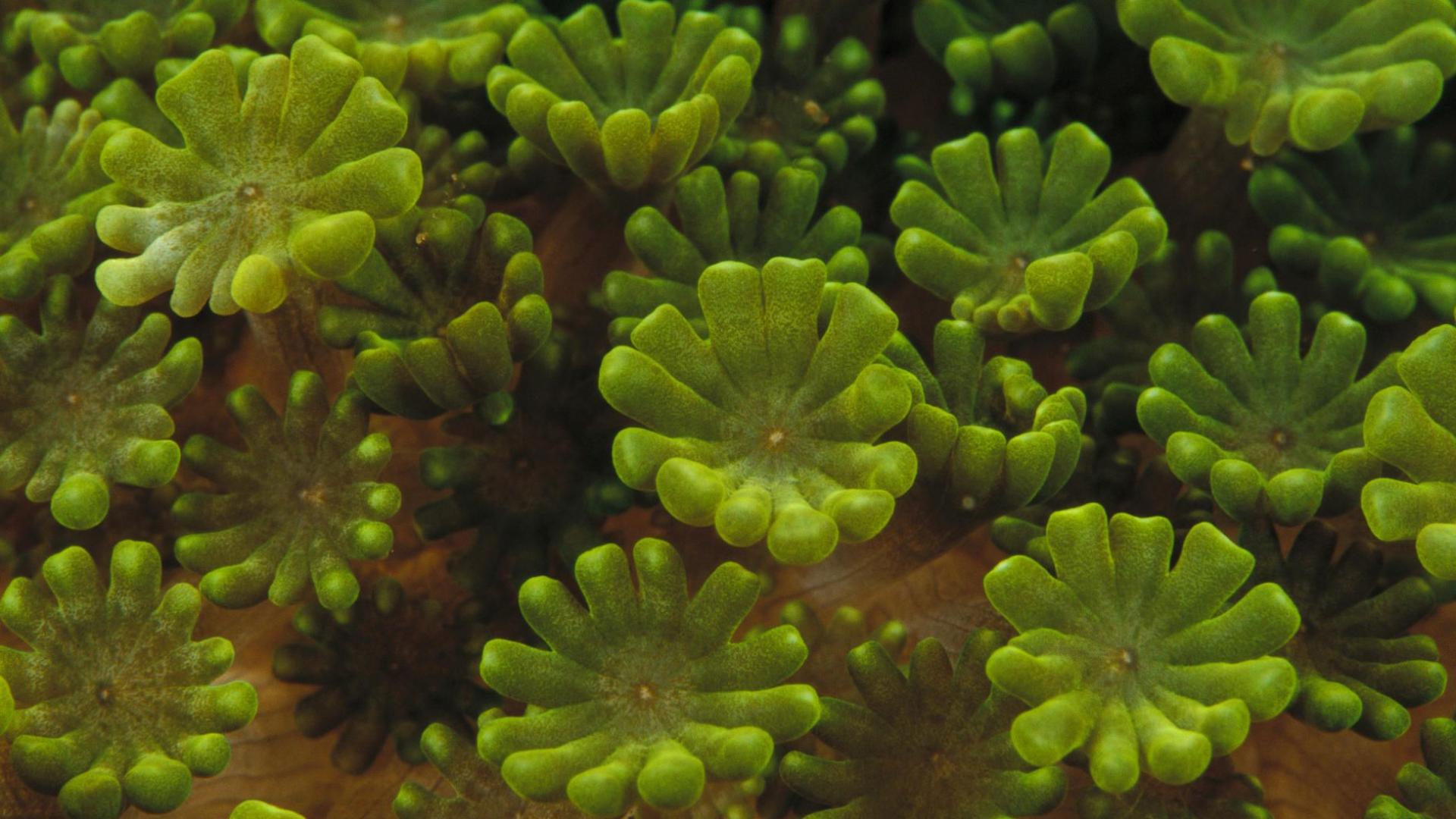 У протерозої з’явились і найдавніші хордові — безчерепні. Представником цих організмів у сучасній фауні є ланцетник.
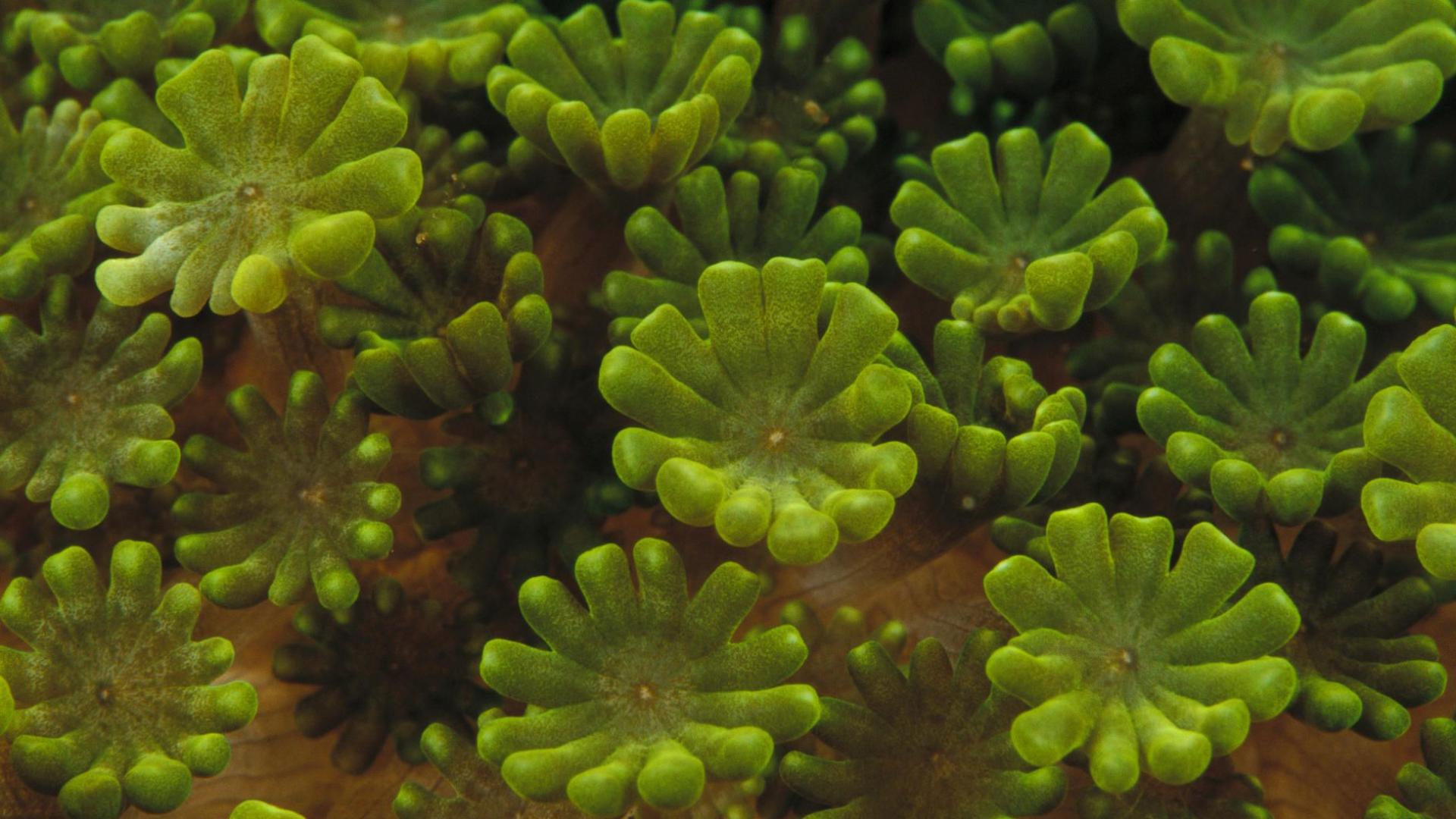 На суходолі у вологих місцях могли існувати бактерії, синьо-зелені водорості, одноклітинні тварини. Вони були першими ґрунтоутворювачами.
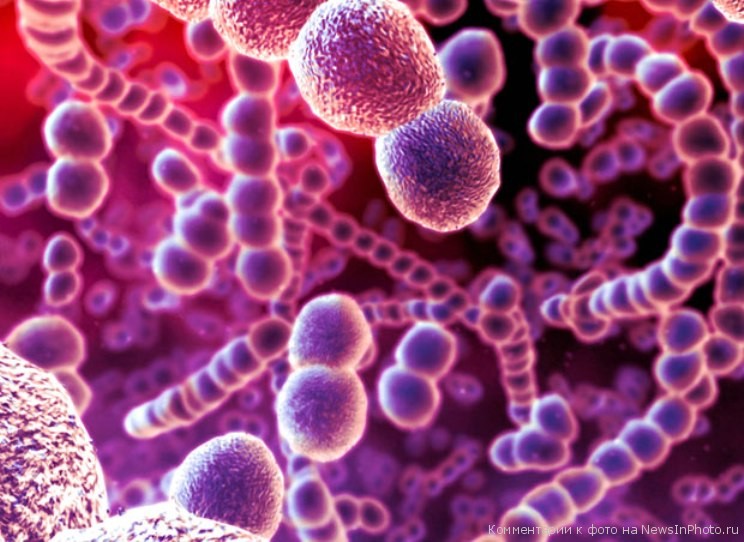 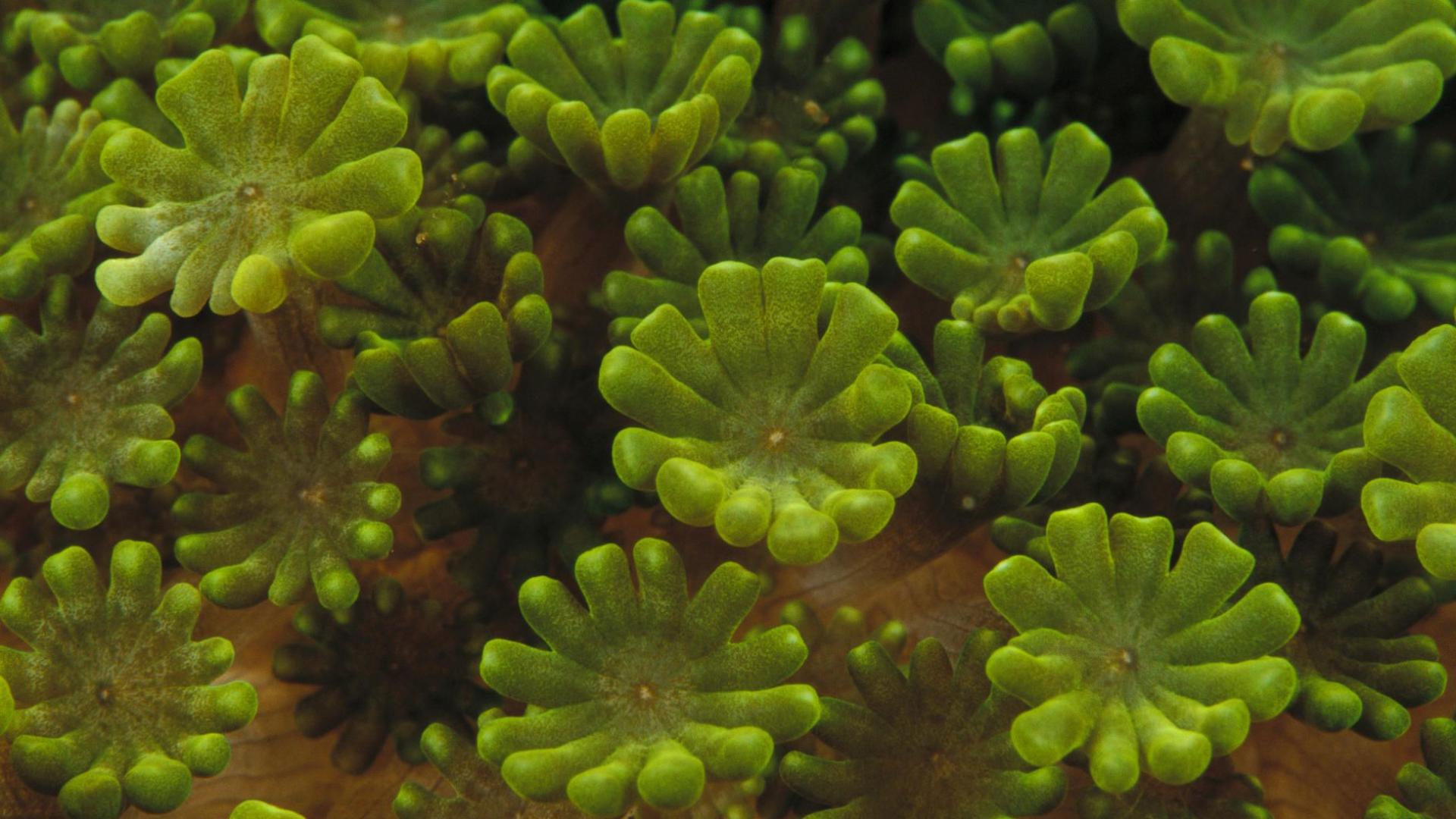 Дякую за увагу!